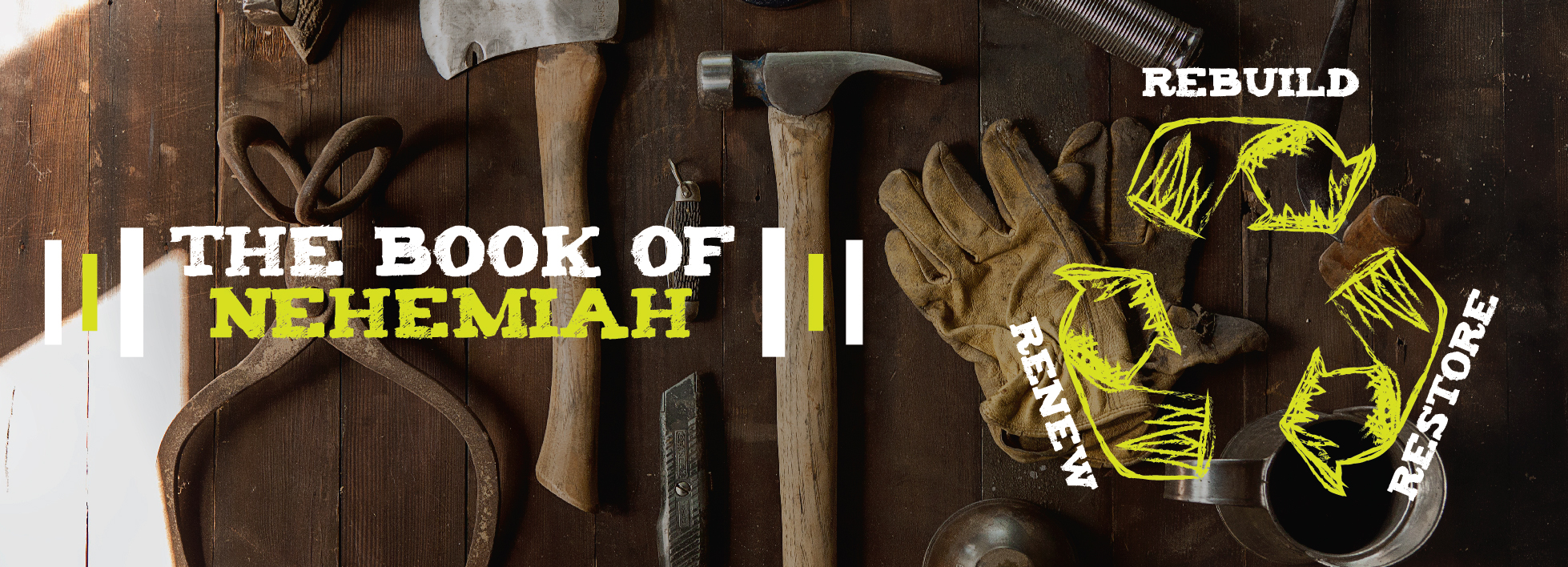 The Spiritual Meaning of the Gates Around Jerusalem Nehemiah 3:1-32
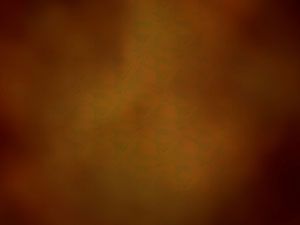 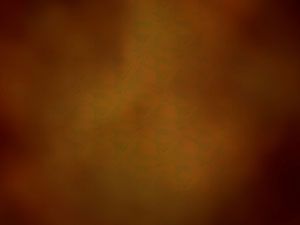 1. The 
Sheep Gate.
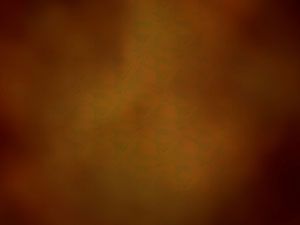 The sheep gate reminds us of Jesus’ sacrifice for us and salvation only comes from Jesus.
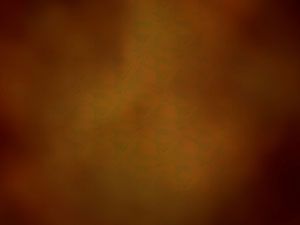 2. The 
Fish Gate.
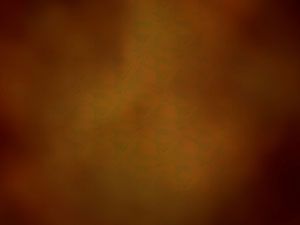 The fish gate             is about soul  winning and evangelism.
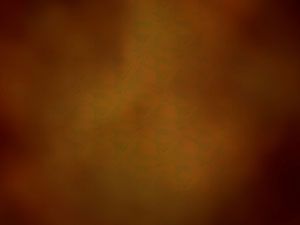 3. The 
Old Gate.
The old gate reminds us the Word of God never changes and  that we are to seek after the truth in   God’s Word.
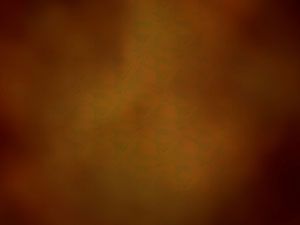 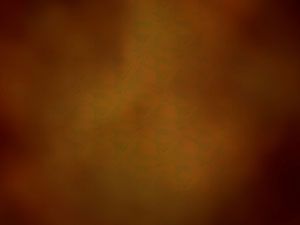 The old gate represents discipleship, growth and maturity in our walk in Christ and God’s Word.
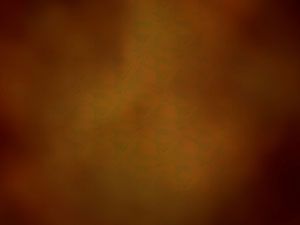 4. The 
Valley Gate.
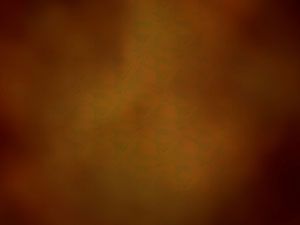 The valley gate 
reminds us of 
humility, brokenness 
and reveals the 
sin in our life.
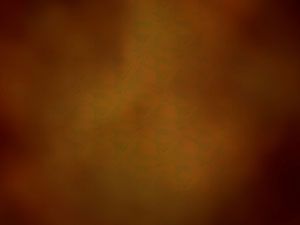 5. The 
Dung Gate.
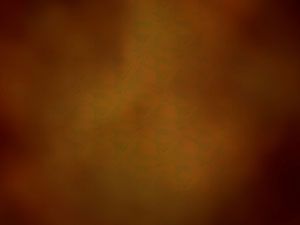 The dung gate is a place of repentance and God’s cleansing and purifying from  our sins.
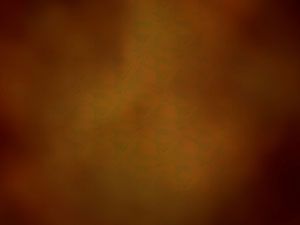 6. The 
Fountain Gate.
The Fountain Gate reminds us of being filled with the  Holy Spirit.
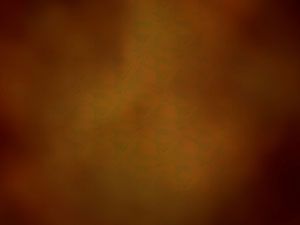 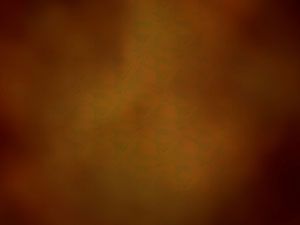 7. The 
Water Gate.
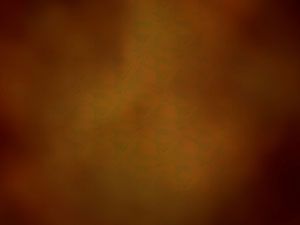 The water gate reminds us of God’s Word and Jesus is the living water.
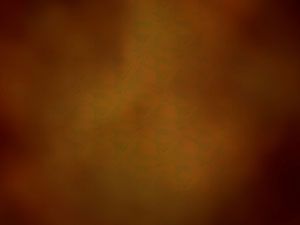 8. The 
Horse Gate.
The horse gate              reminds us of overcoming and spiritual warfare.
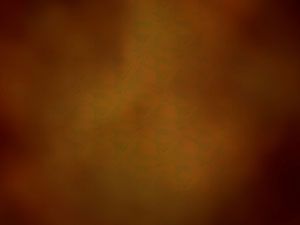 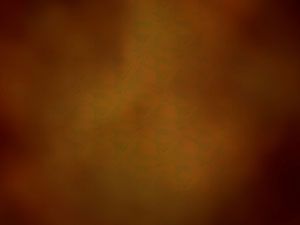 9. The 
East Gate.
The east gate reminds us of the Second Coming    of Christ.
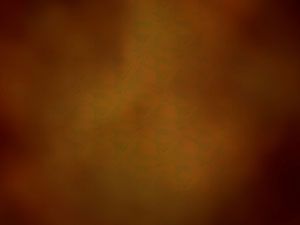 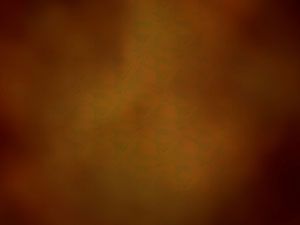 10. The Inspection (Miphkad or Muster) Gate.
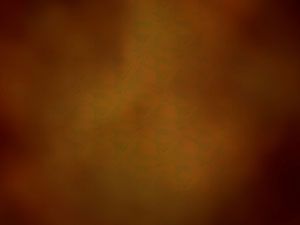 The inspection gate reminds us of the judgment seat of Christ and the reward of the saints and the judgment of lost at the great white throne judgment.
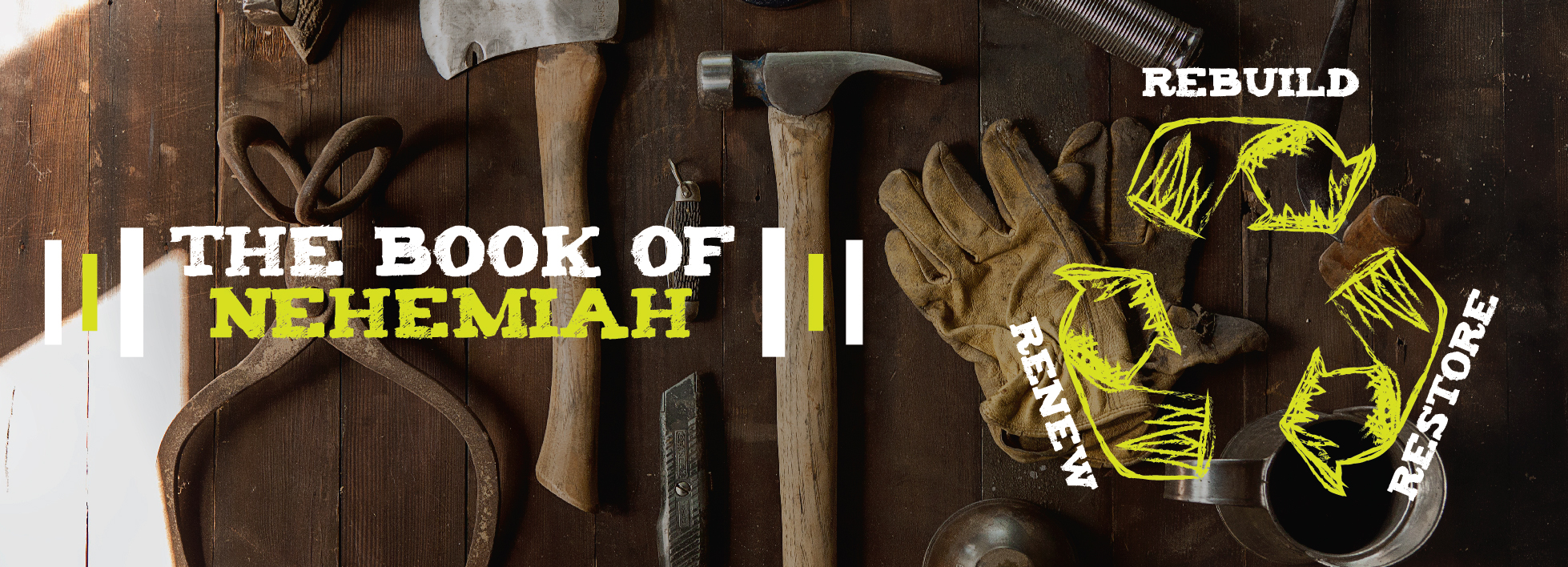